Gold Spotted Oak Borer
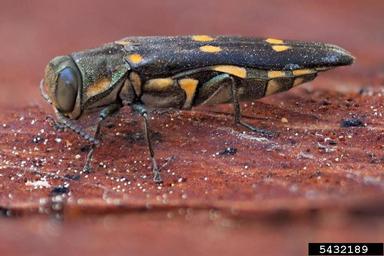 Identifying Characteristics
Small, bullet-shaped beetle about 10mm long
Adults are a dark green with metallic sheen and have 6 gold spots on their wings 
Native to Arizona, but in California it is invasive and detrimental to the health of specific types of oak trees
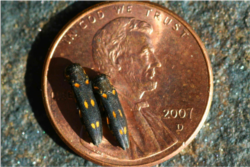 Gold Spotted Oak BorerLifecycle
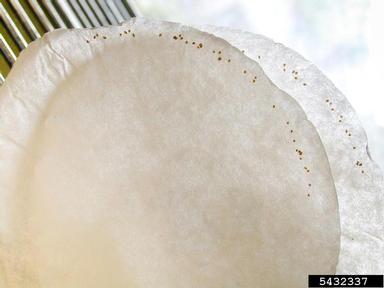 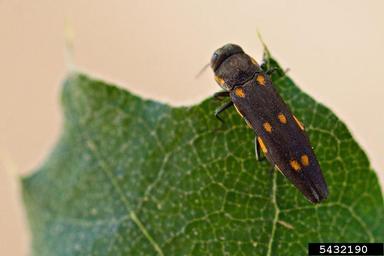 Larvae & pupae
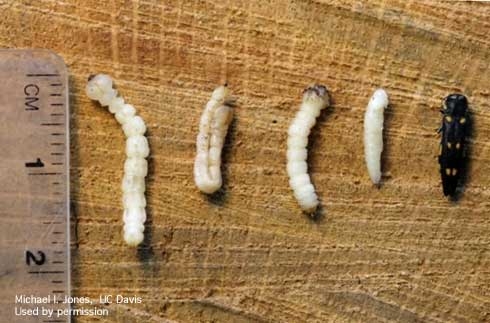 Eggs
Adult borer
2
Emerald Ash BorerCommon Host Trees
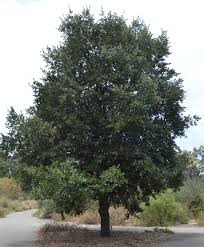 Coast Live Oak
California Black Oak
Canyon Live Oak
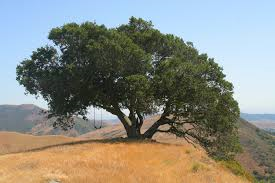 Canyon Live Oak
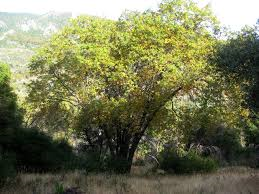 Coast Live Oak
California Black Oak
3
Gold Spotted Oak BorerMap – Range of Gold Spotted Oak Borer
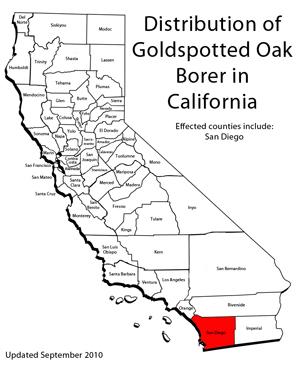 American Elm
4
Gold Spotted Oak BorerMap – Range of Gold Spotted Oak Borer
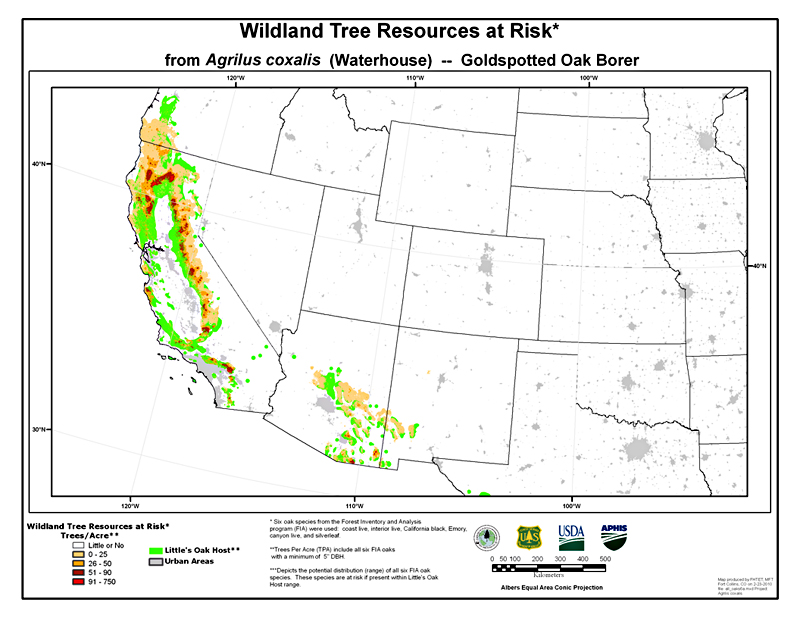 American Elm
5
Gold Spotted Oak BorerWhat to Look For
2
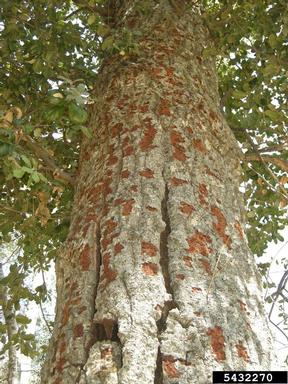 1
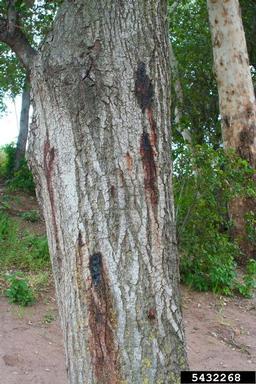 Red or black staining on bark
Blistering and oozing on tree surface
Premature leaf loss or damage to leaves
Crown thinning and branch die-back
3
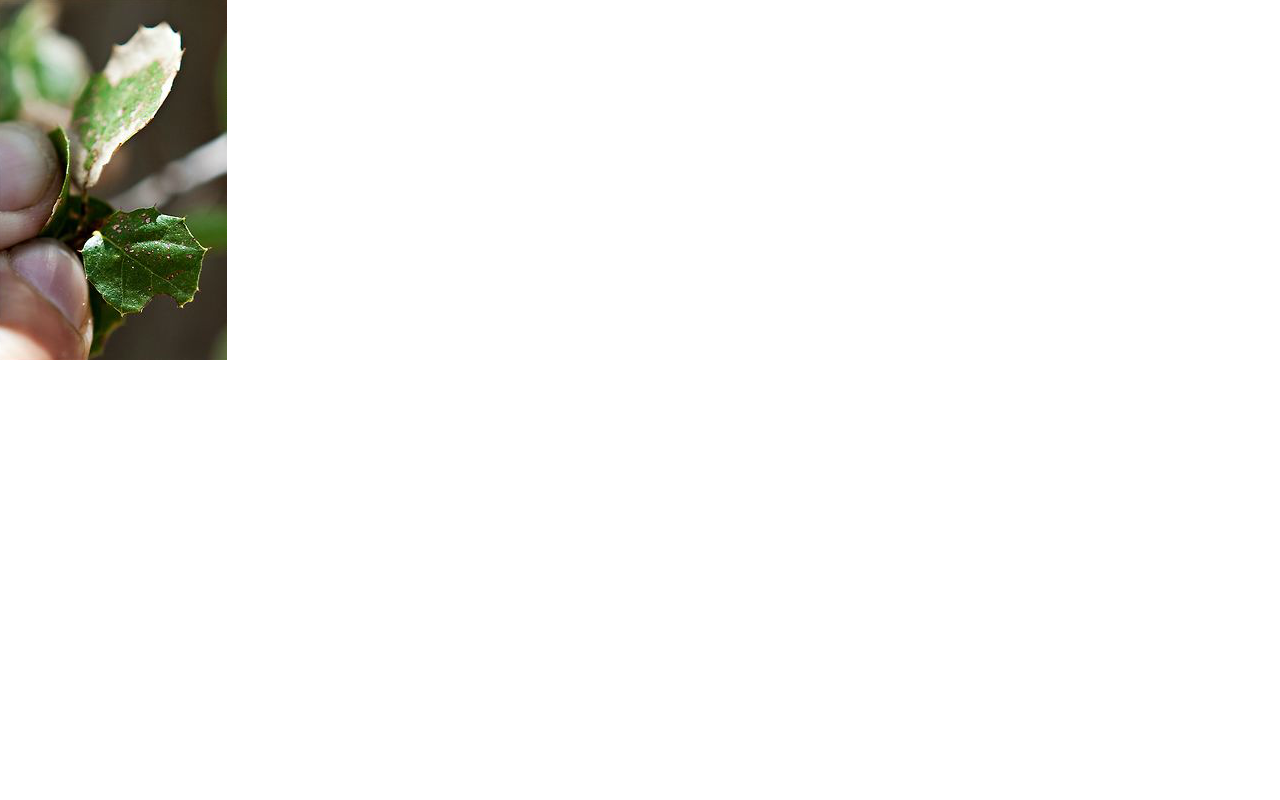 4
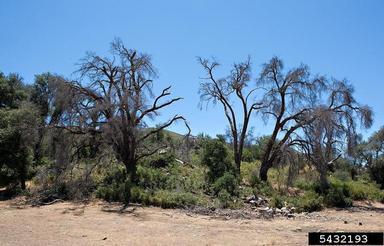 6
Gold Spotted Oak BorerWhat to Look For
2
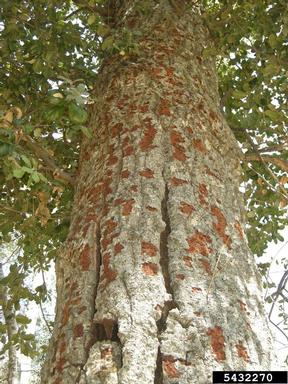 1
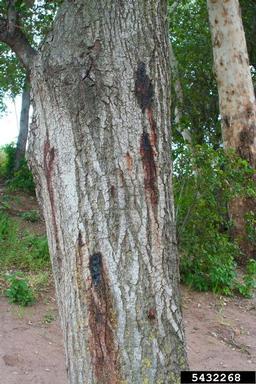 Red or black staining on bark
Blistering and oozing on tree surface
Premature leaf loss or damage to leaves
Crown thinning and branch die-back
3
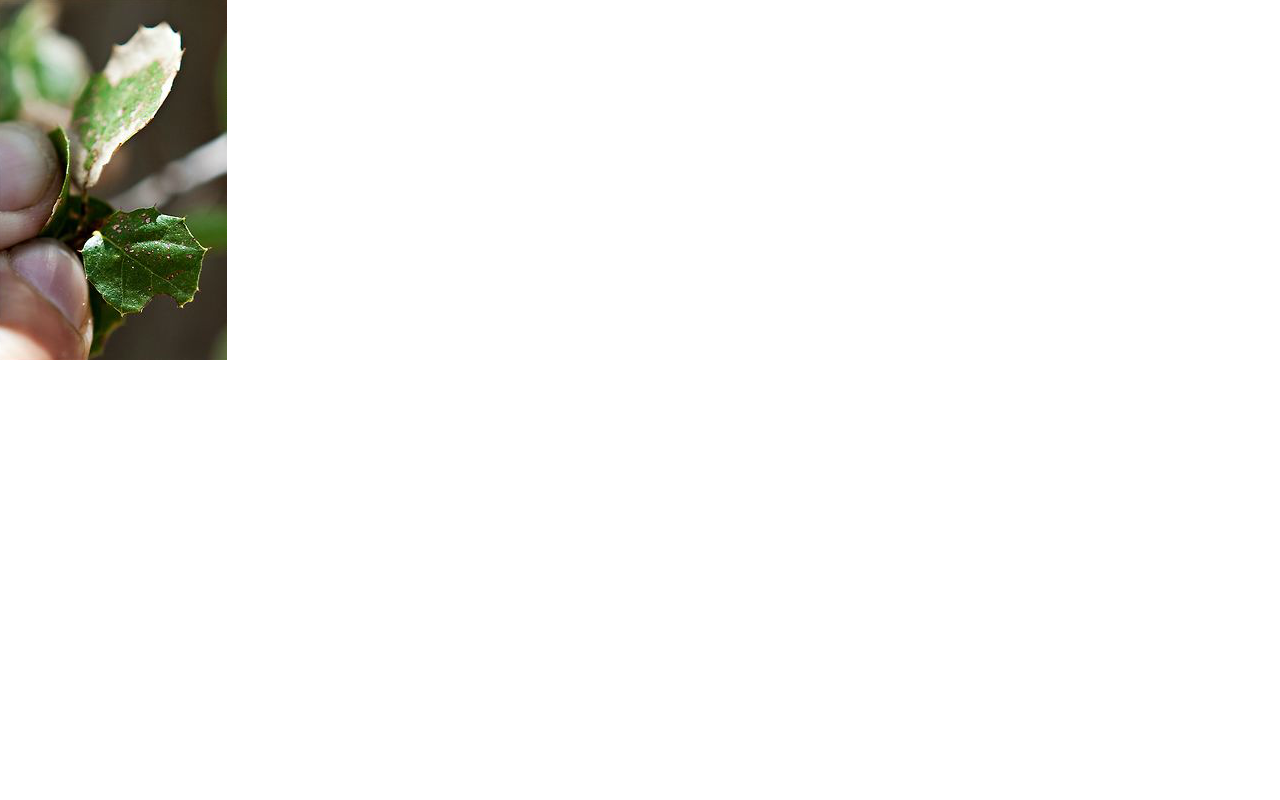 4
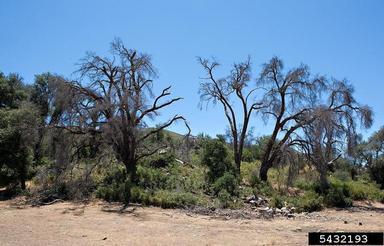 7
Gold Spotted Oak BorerWhat to Look For
2
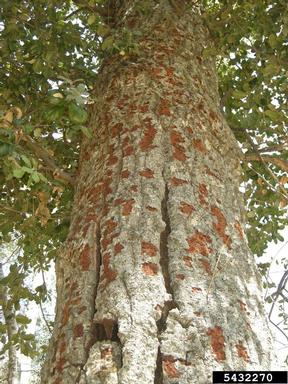 1
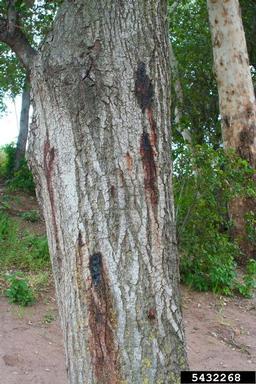 Red or black staining on bark
Blistering and oozing on tree surface
Premature leaf loss or damage to leaves
Crown thinning and branch die-back
3
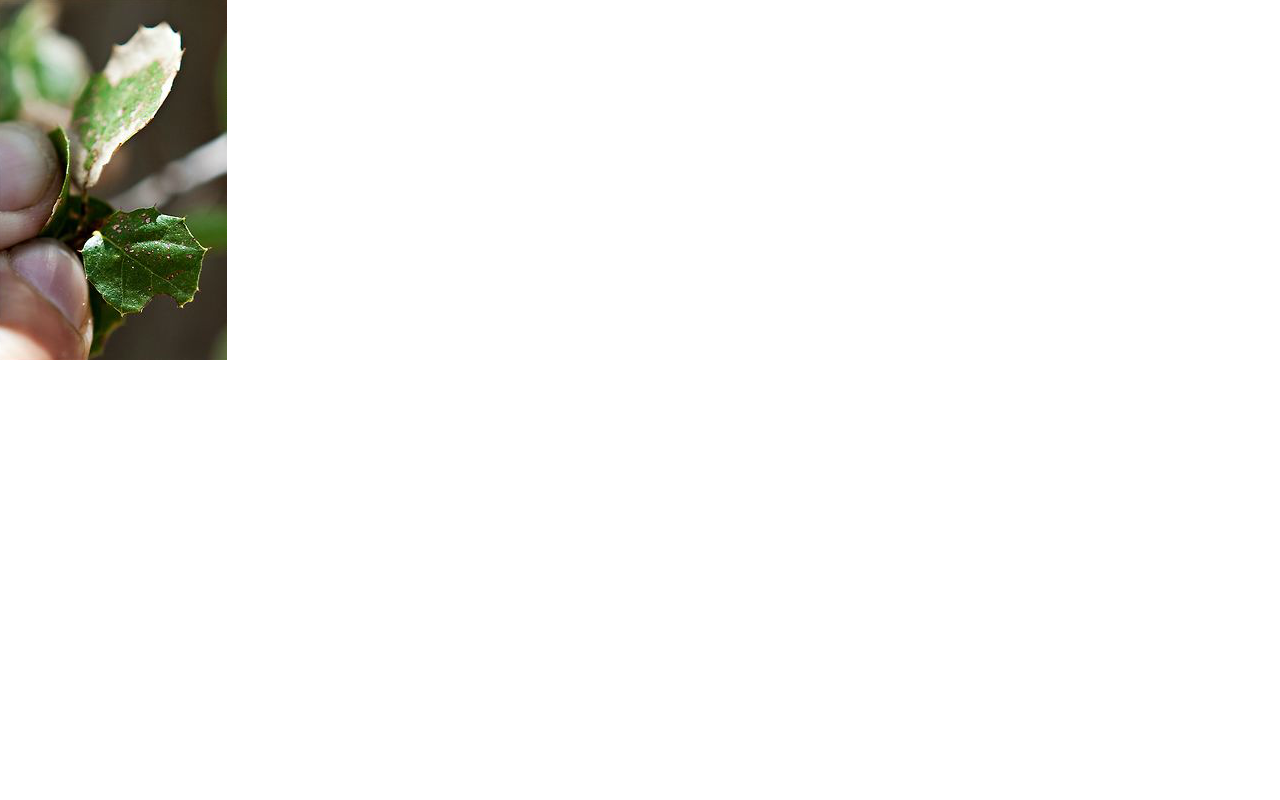 4
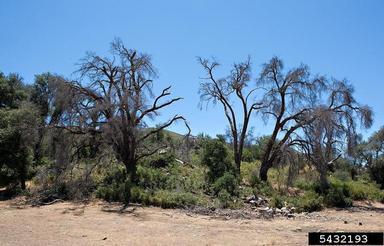 8
Gold Spotted Oak BorerWhat to Look For
2
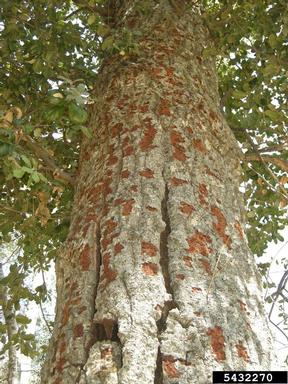 1
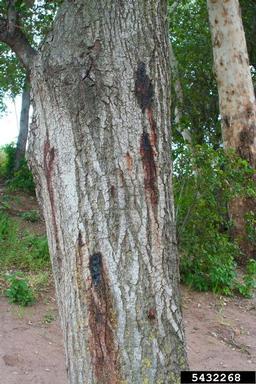 Red or black staining on bark
Blistering and oozing on tree surface
Premature leaf loss or damage to leaves
Crown thinning and branch die-back
3
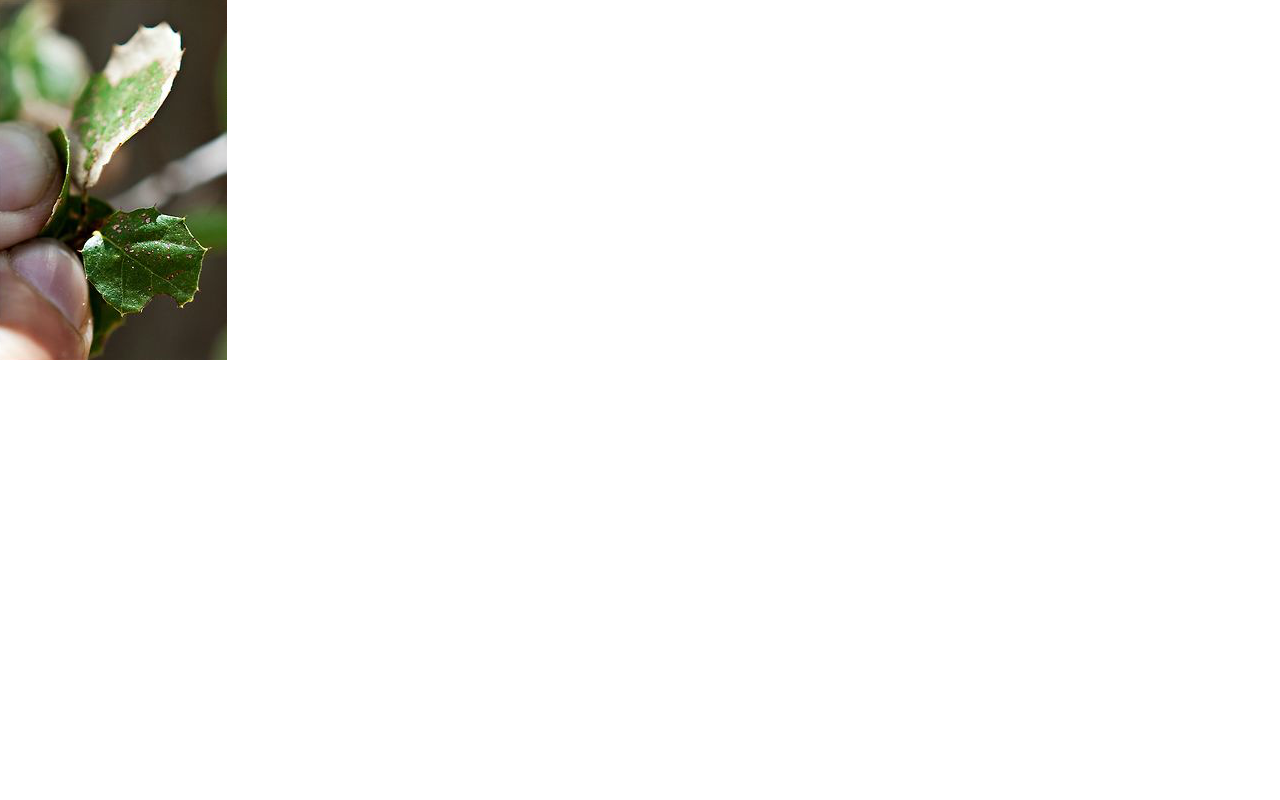 4
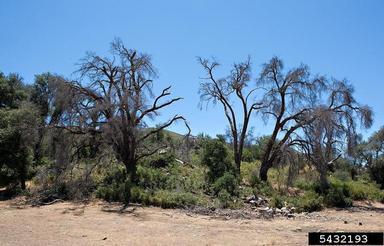 9
Gold Spotted Oak BorerWhat to Look For (cont.)
SPRING/SUMMER/FALL
Adult borers active and laying eggs
WINTER/FALL:
Split bark; woodpecker damage most obvious on defoliated trees
LATE SPRING:
Mature larvae present in trees
YEAR-ROUND: Stained bark; oozing bark; leaf loss; branch die-back
10
Gold Spotted Oak BorerAdditional Resources
University of California
http://ucanr.edu/sites/gsobinfo/About_Goldspotted_Oak_Borer_930/

Don’t Move Firewood
http://www.dontmovefirewood.org/gallery-of-pests/goldspotted-oak-borer.html

Outsmart Invasives Video Clip
https://www.youtube.com/watch?v=t201pD320w0

EDDMaps: Reporting App for Smartphones
http://www.eddmaps.org/
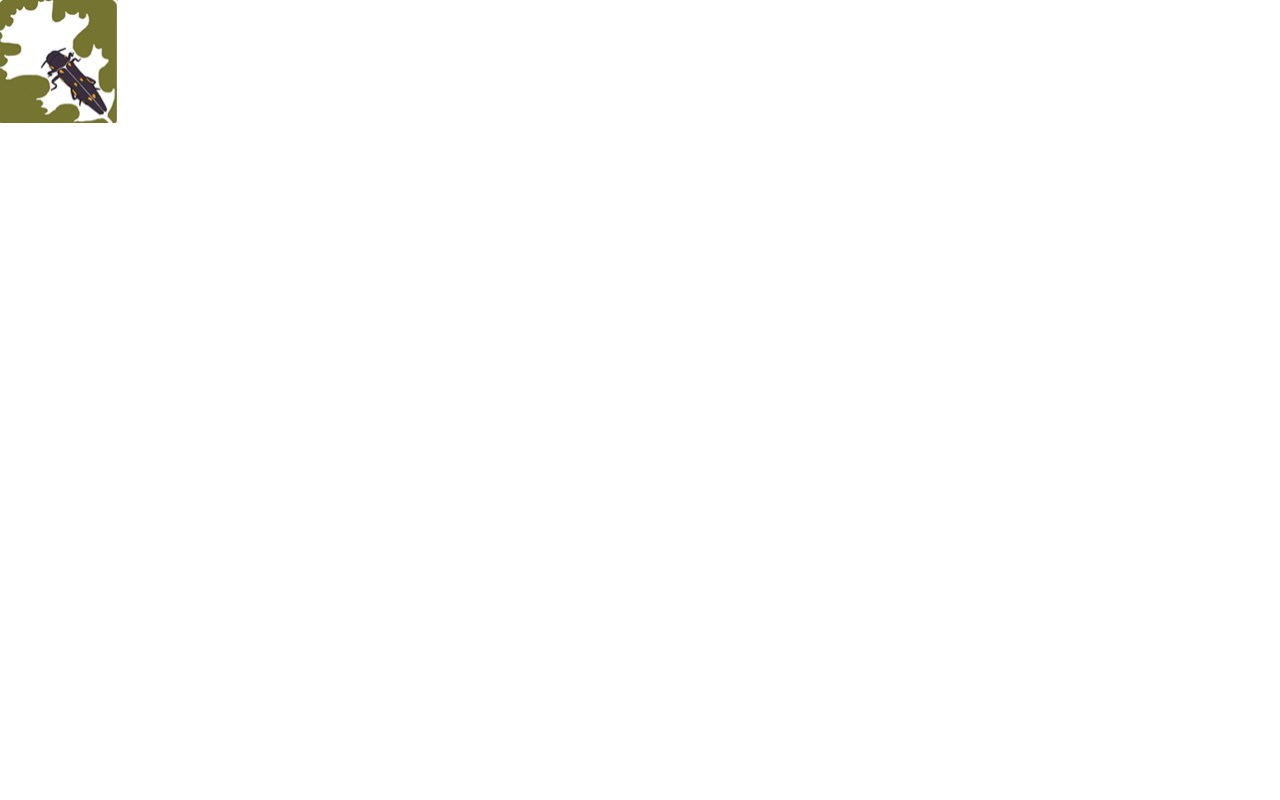 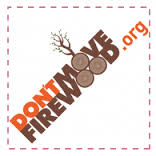 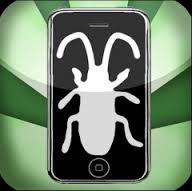 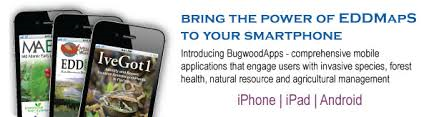 11